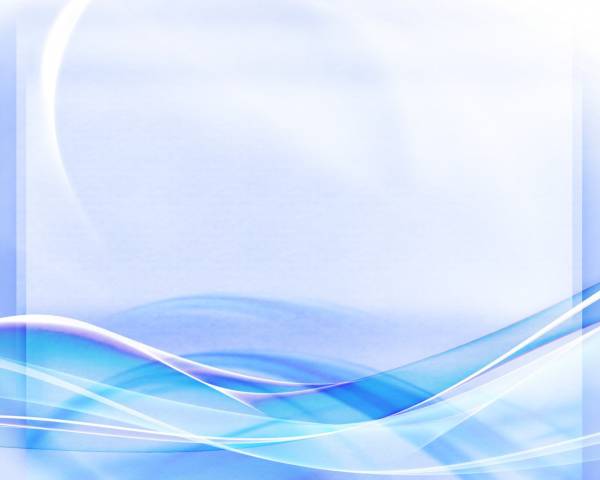 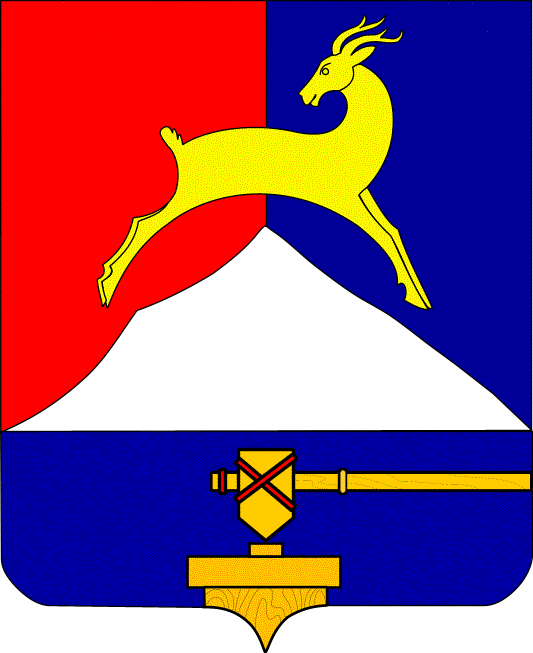 Об исполнении  бюджета Усть-Катавского городского округа за 2020 год
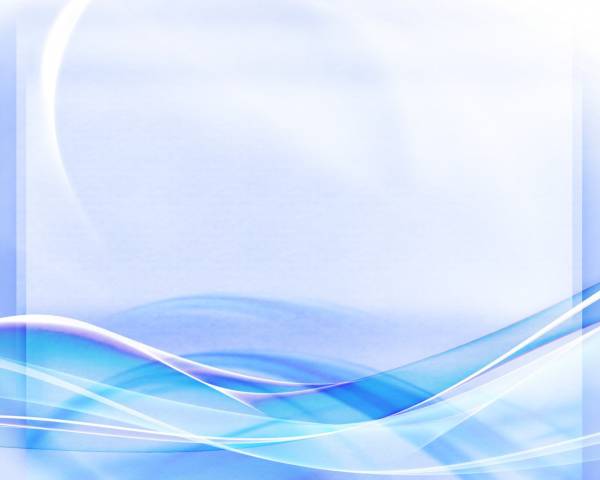 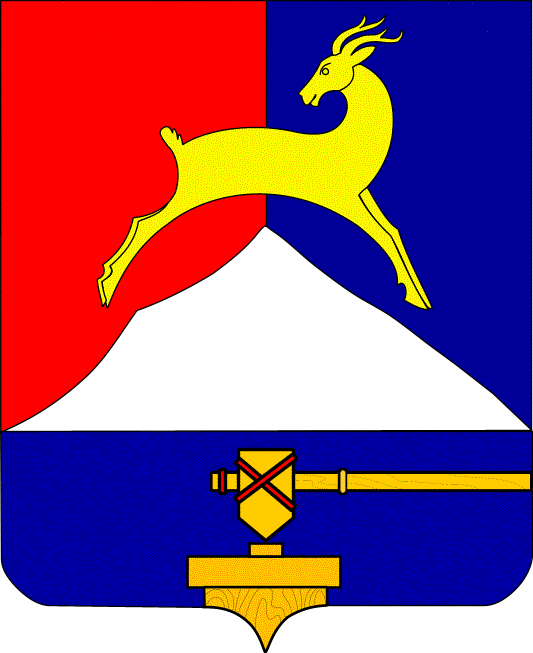 Параметры бюджета
Усть-Катавского городского округа
на 2020 год
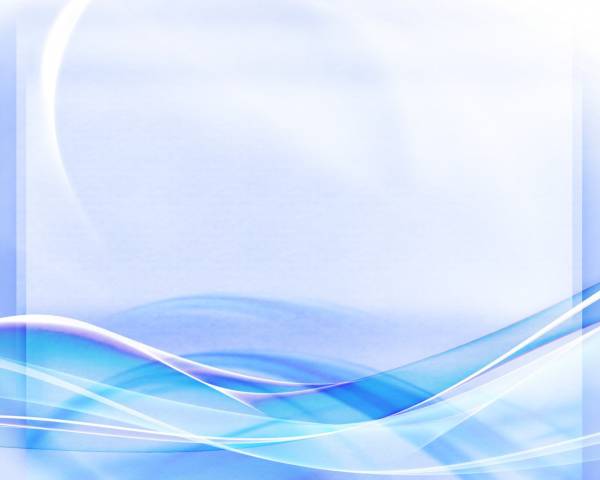 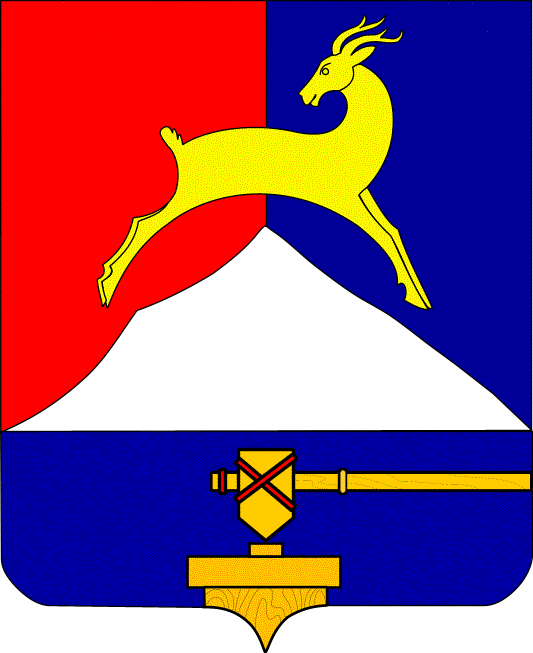 Параметры исполнения бюджета
Усть-Катавского городского округа
за 2020 год
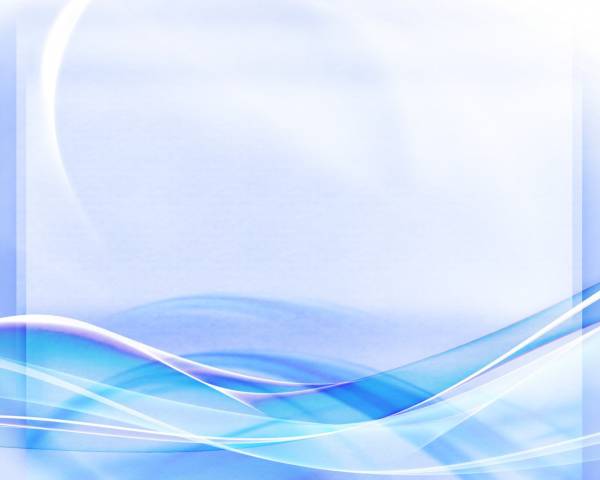 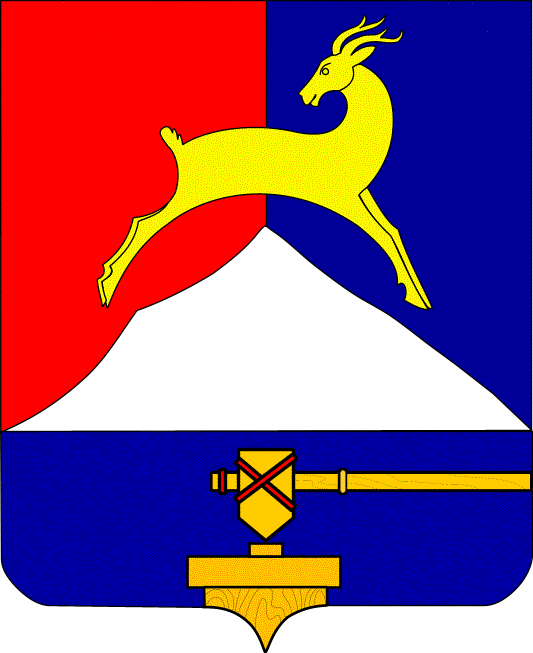 Доходы бюджета Усть-Катавского городского округа 
за 2020год
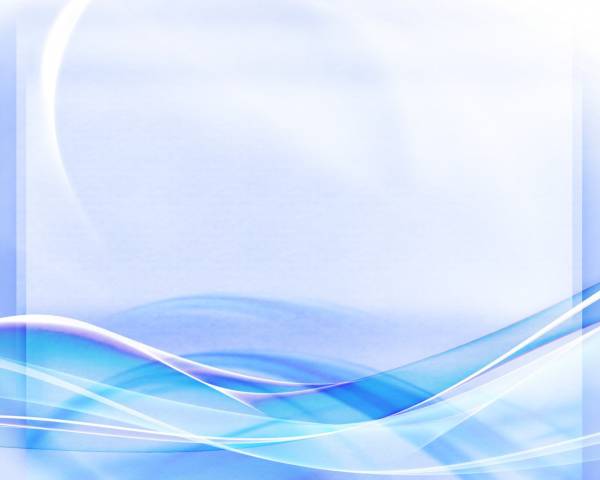 Динамика поступлений по основным доходным
 источникам бюджета в 2020 году (млн. руб.)
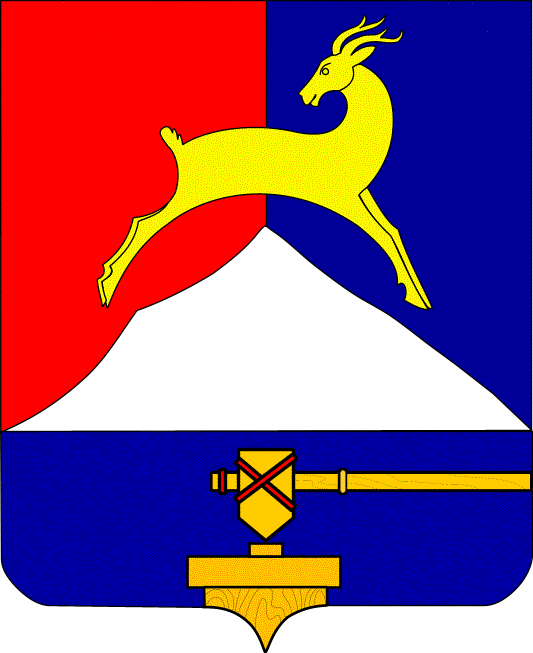 +0,4%
+20,4%
-4,3%
%---
+0,5%
-21,9%
%---
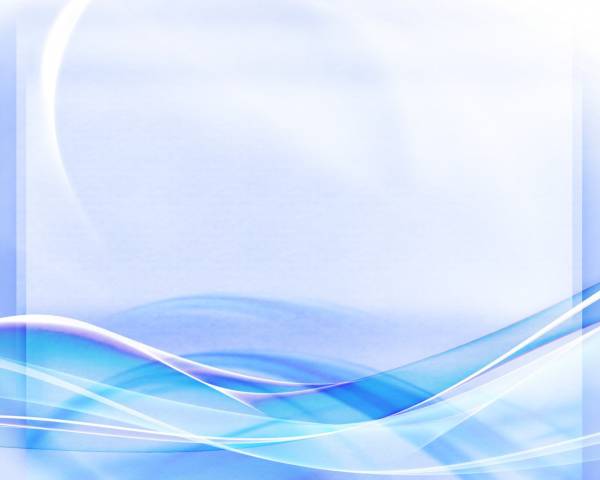 Структура налоговых и не налоговых доходов бюджета 
Усть-Катавского городского округа за 2020 год
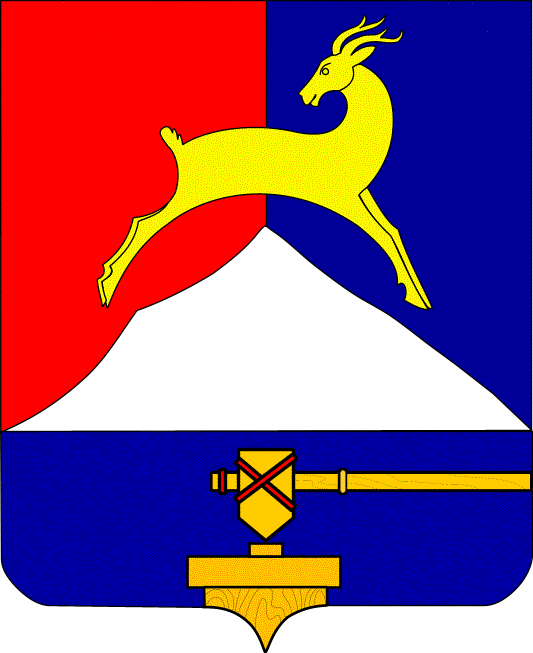 Финансовая помощь и собственные доходы
 бюджета округа за 2019 и 2020 гг.
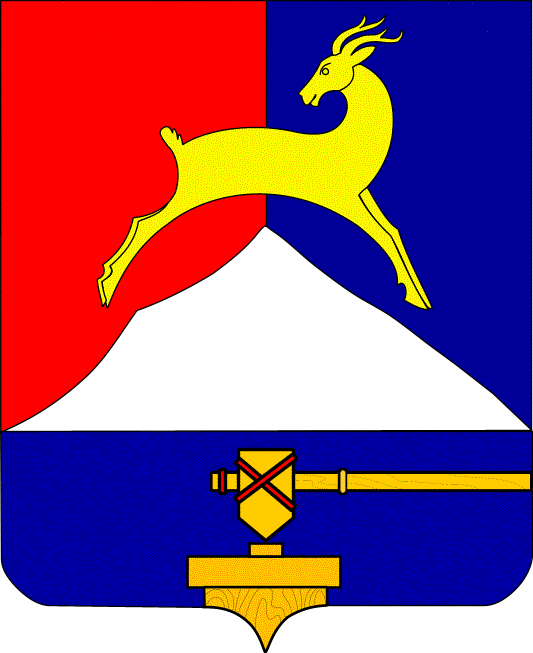 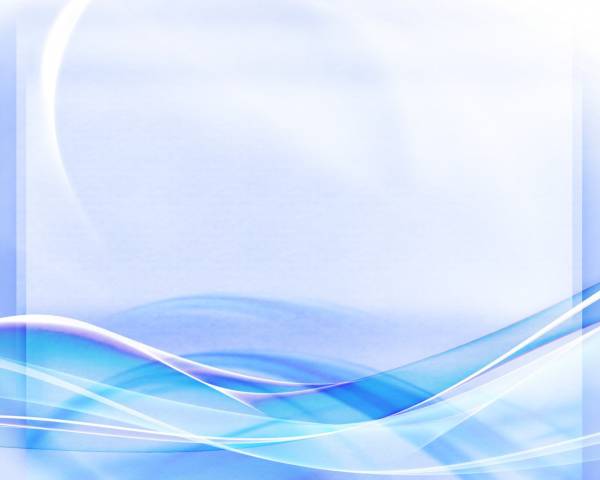 +5,3%
-7,3%
Состав финансовой помощи (млн.руб.)
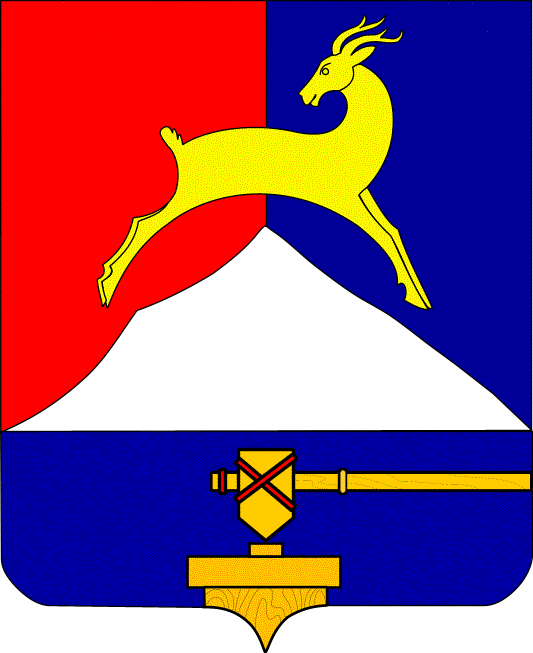 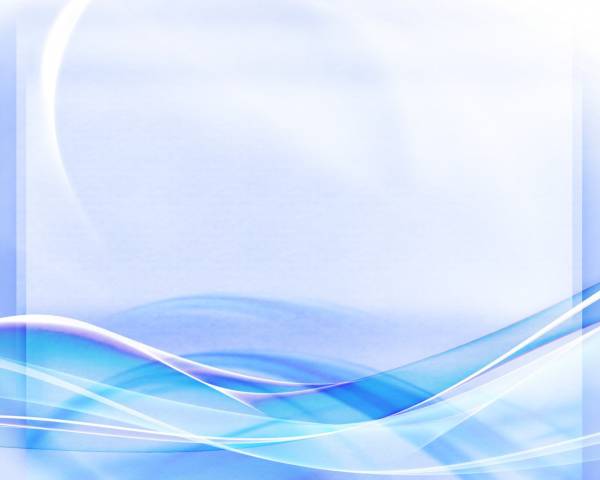 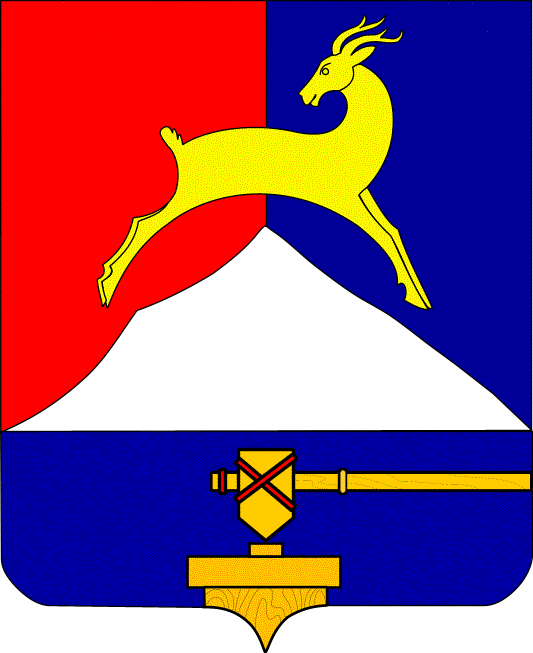 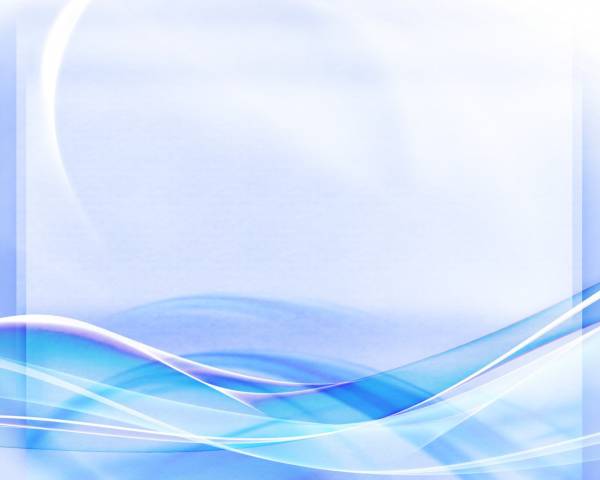 Мероприятия по  снижению резервов
Претензионная  работа
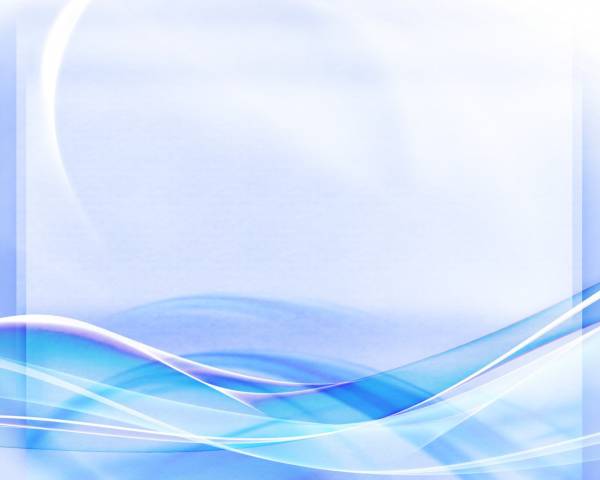 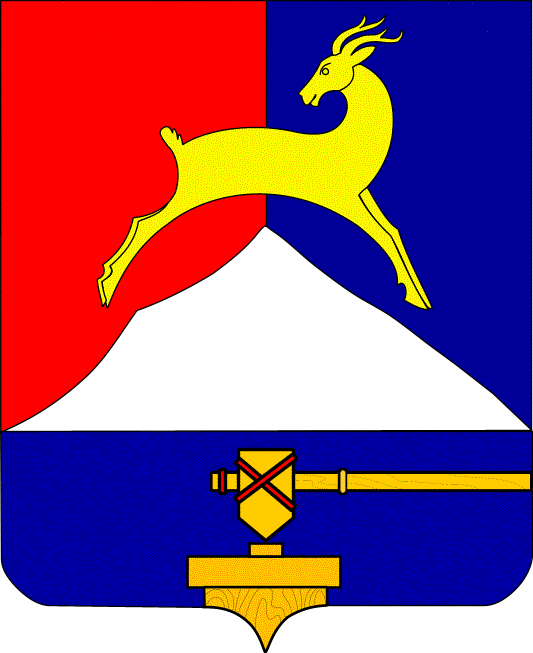 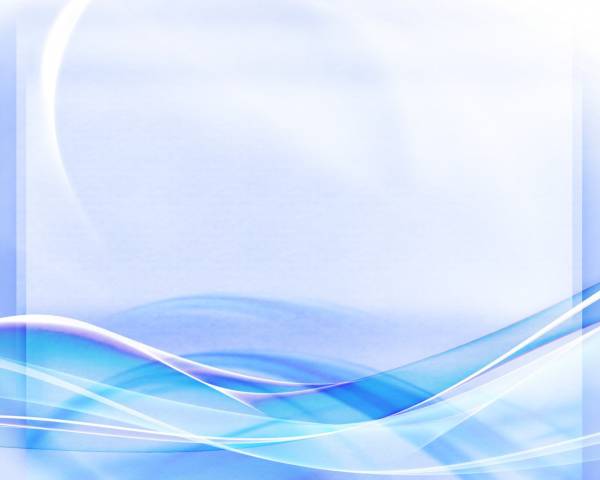 Реализация в 2020 году майских Указов Президента РФ, касающихся повышения средней заработной платы отдельным категориям работников бюджетной сферы
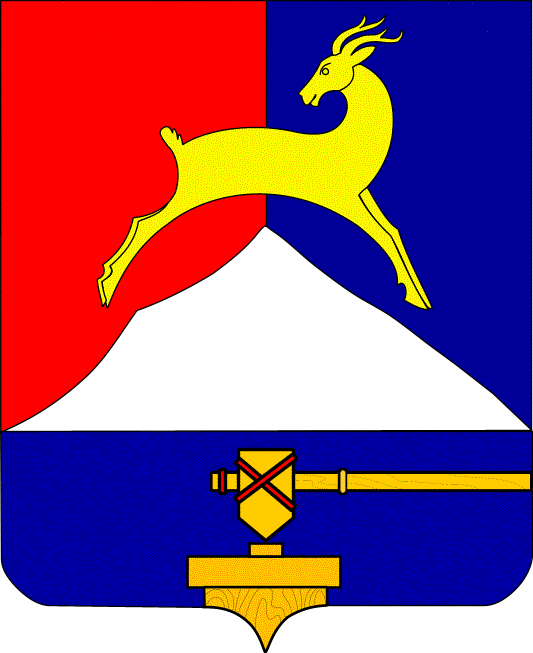 Реализация майских Указов Президента РФ
в рублях
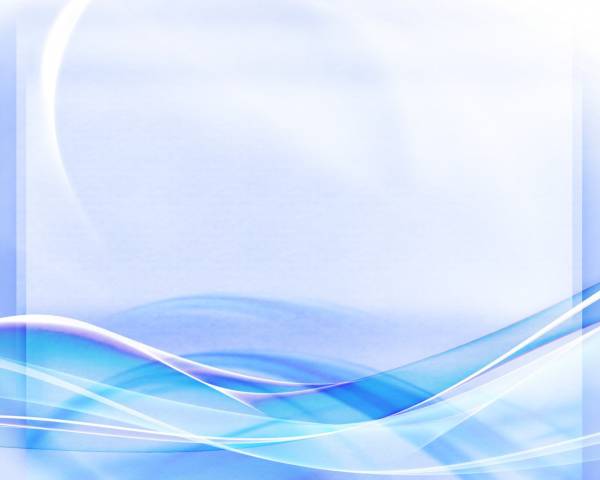 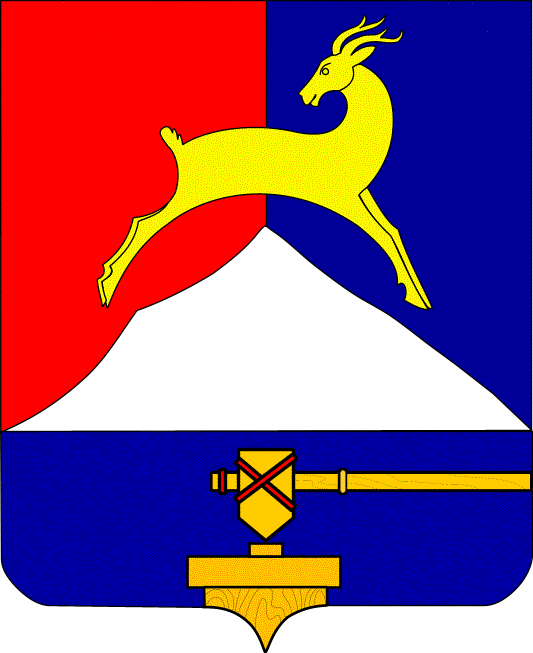 Динамика роста заработной платы отдельных работников по Указам Президента с 2012 года
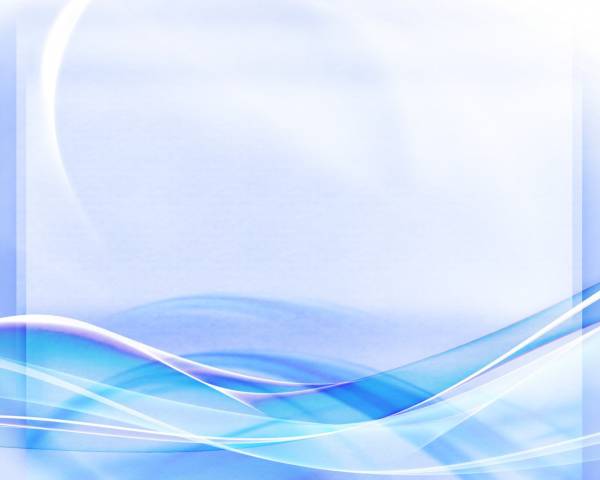 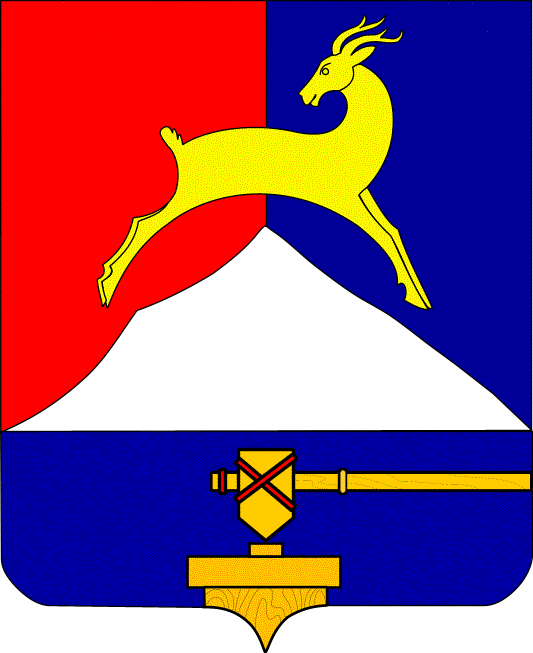 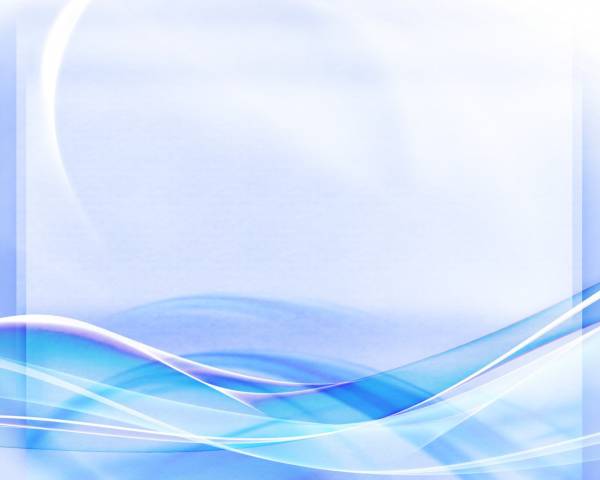 Расходы бюджета Усть-Катавского городского округа в 2020 году по муниципальным программам
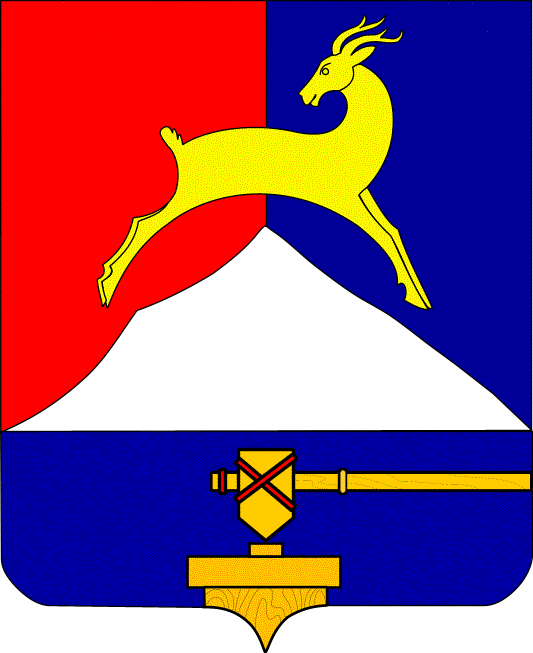 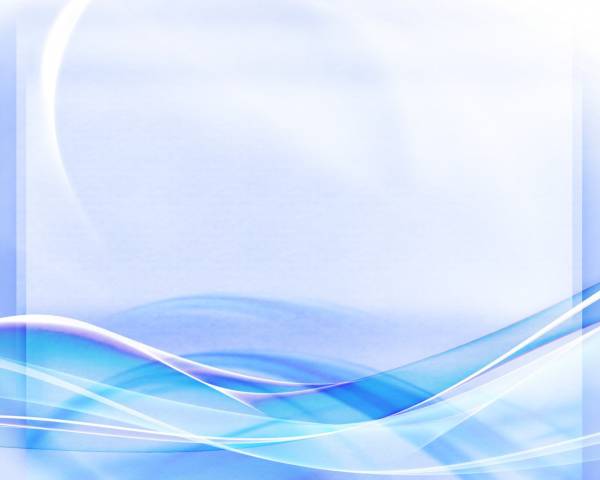 Расходы бюджета Усть-Катавского городского округа в 2019 году по муниципальным программам
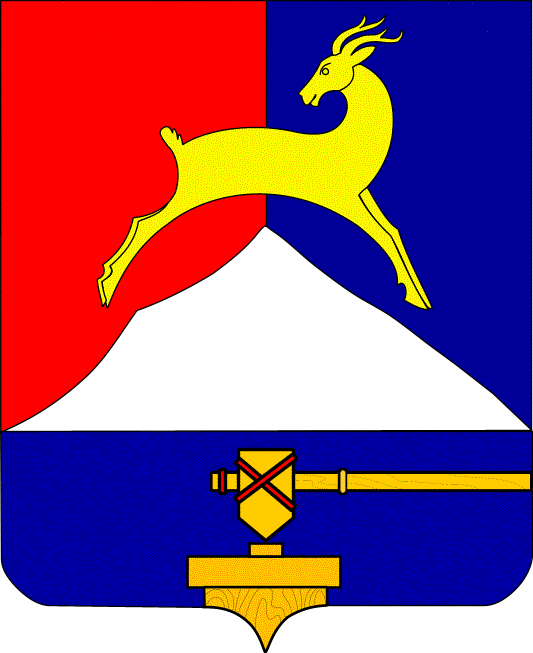 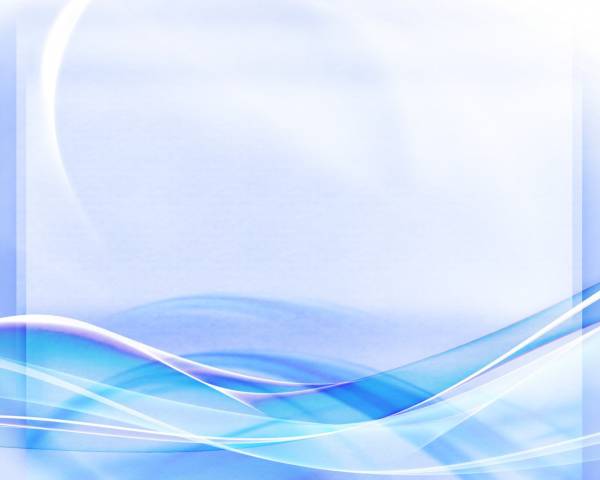 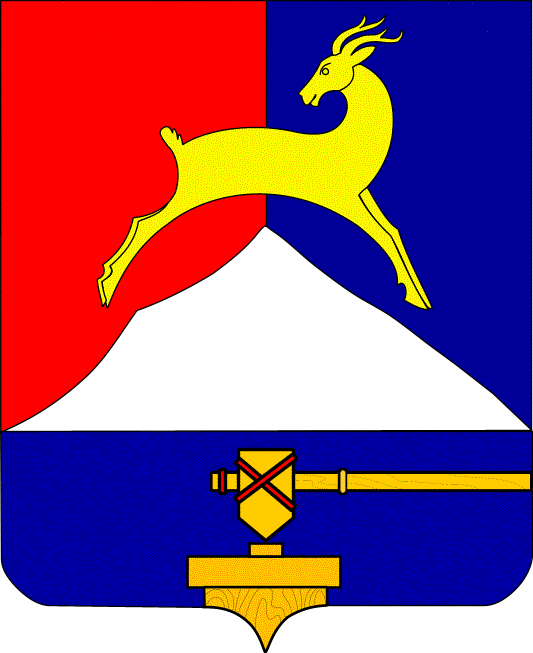 Реализация Национальных проектов в 2020 году
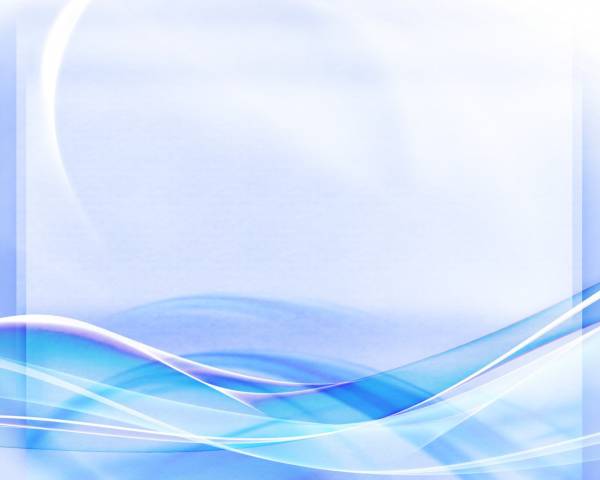 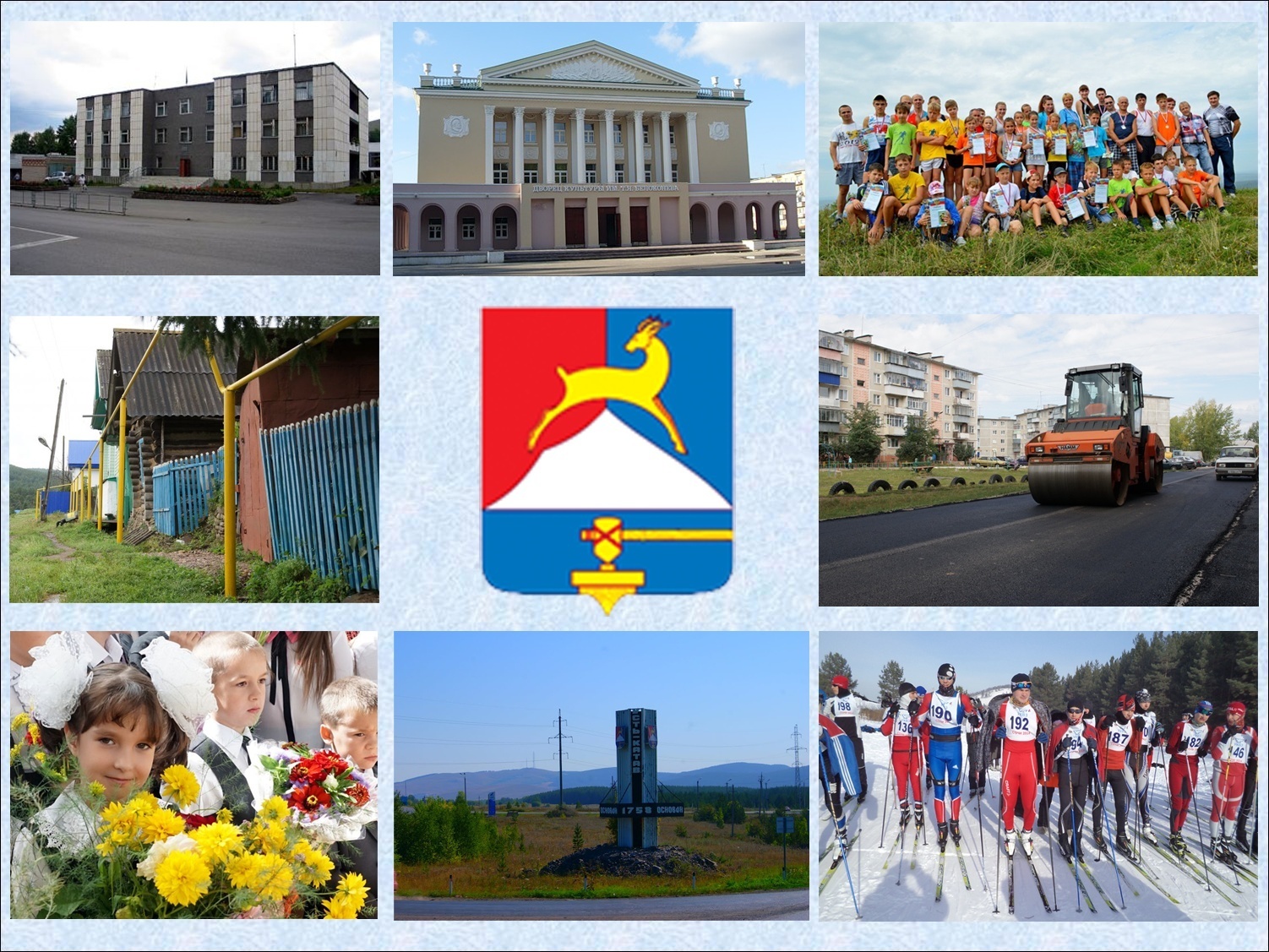 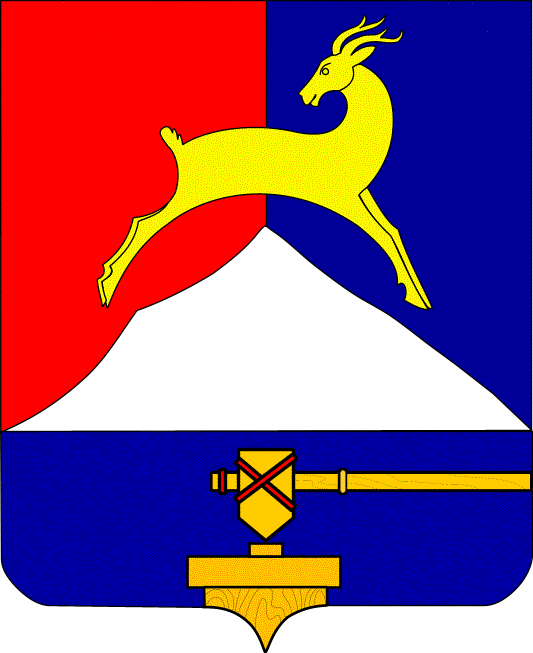 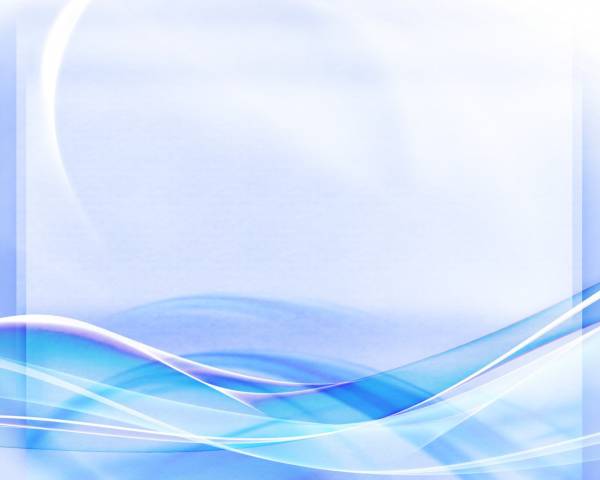 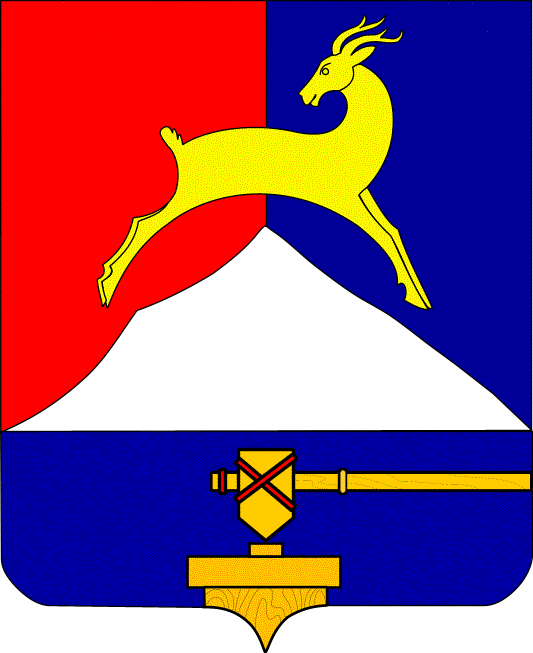 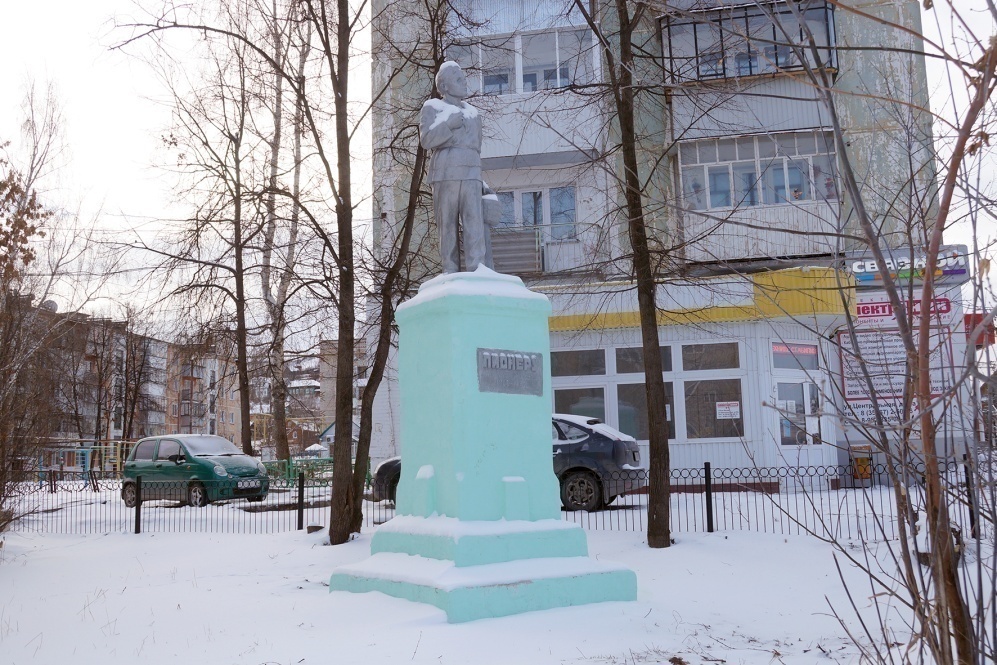 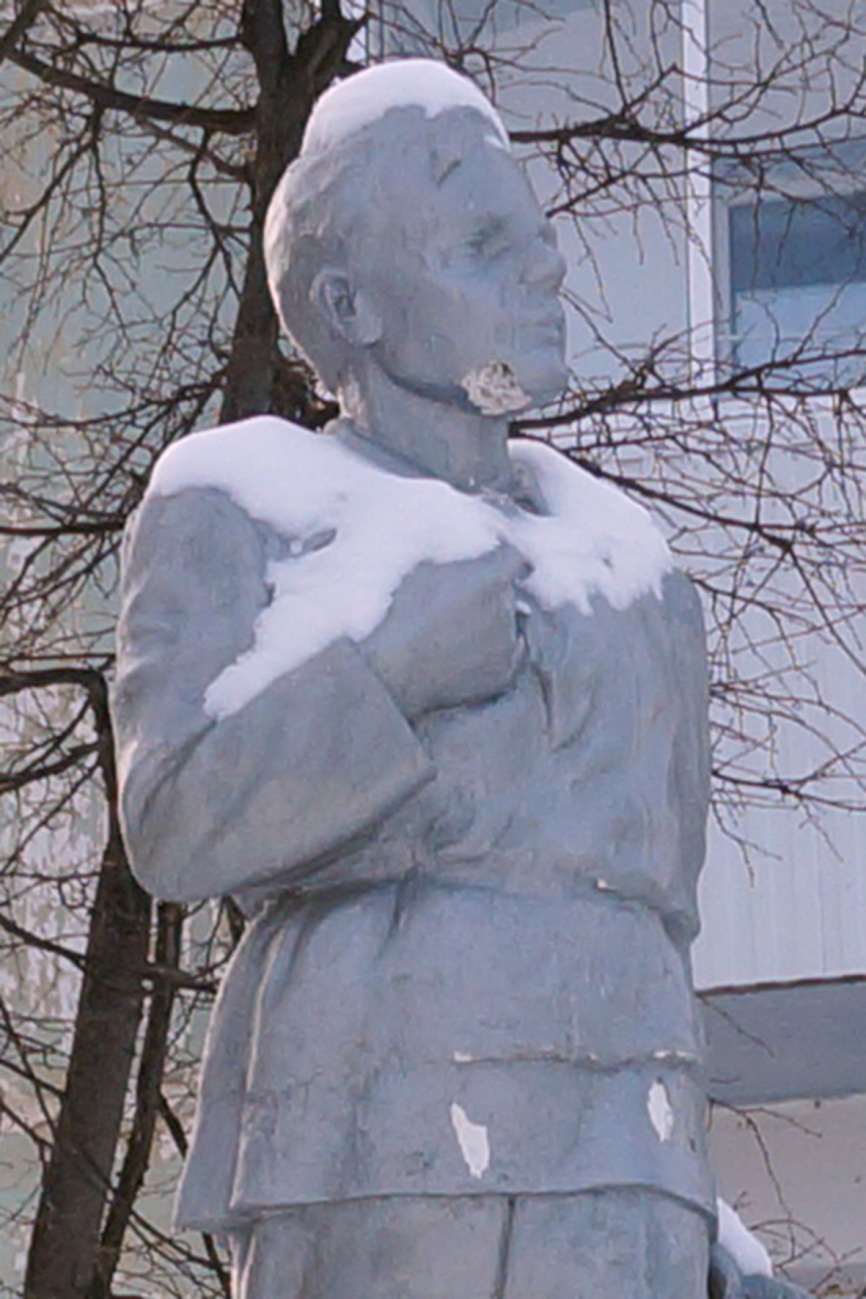 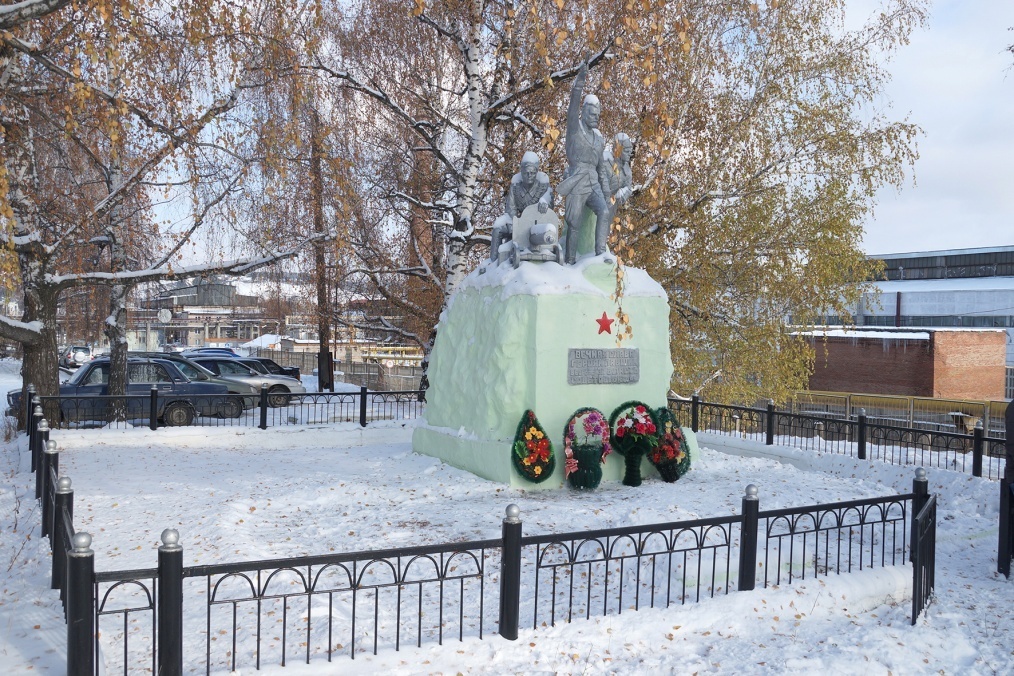 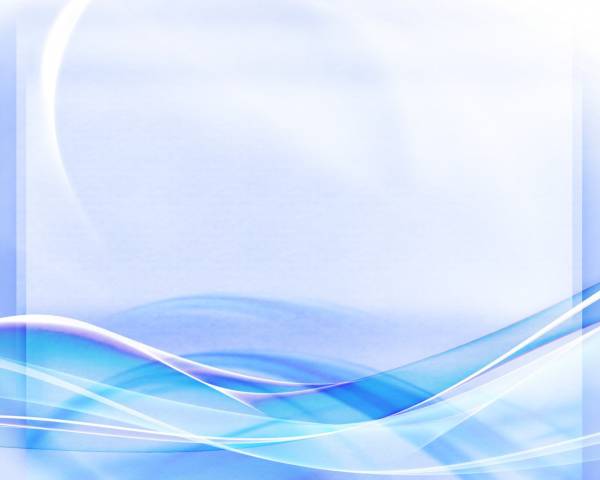 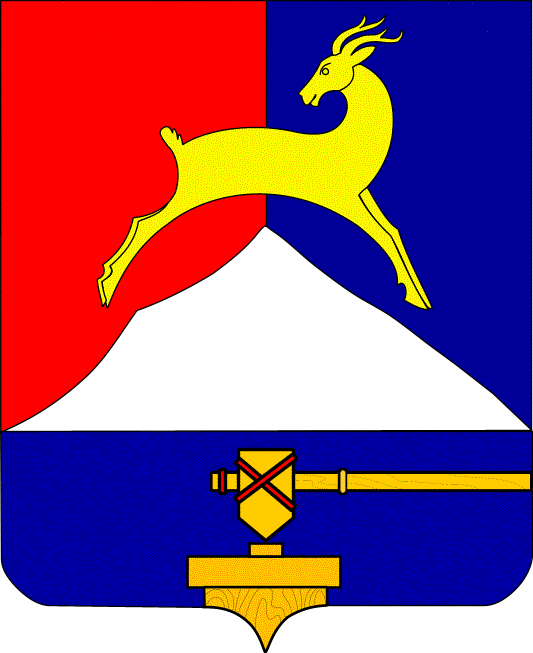 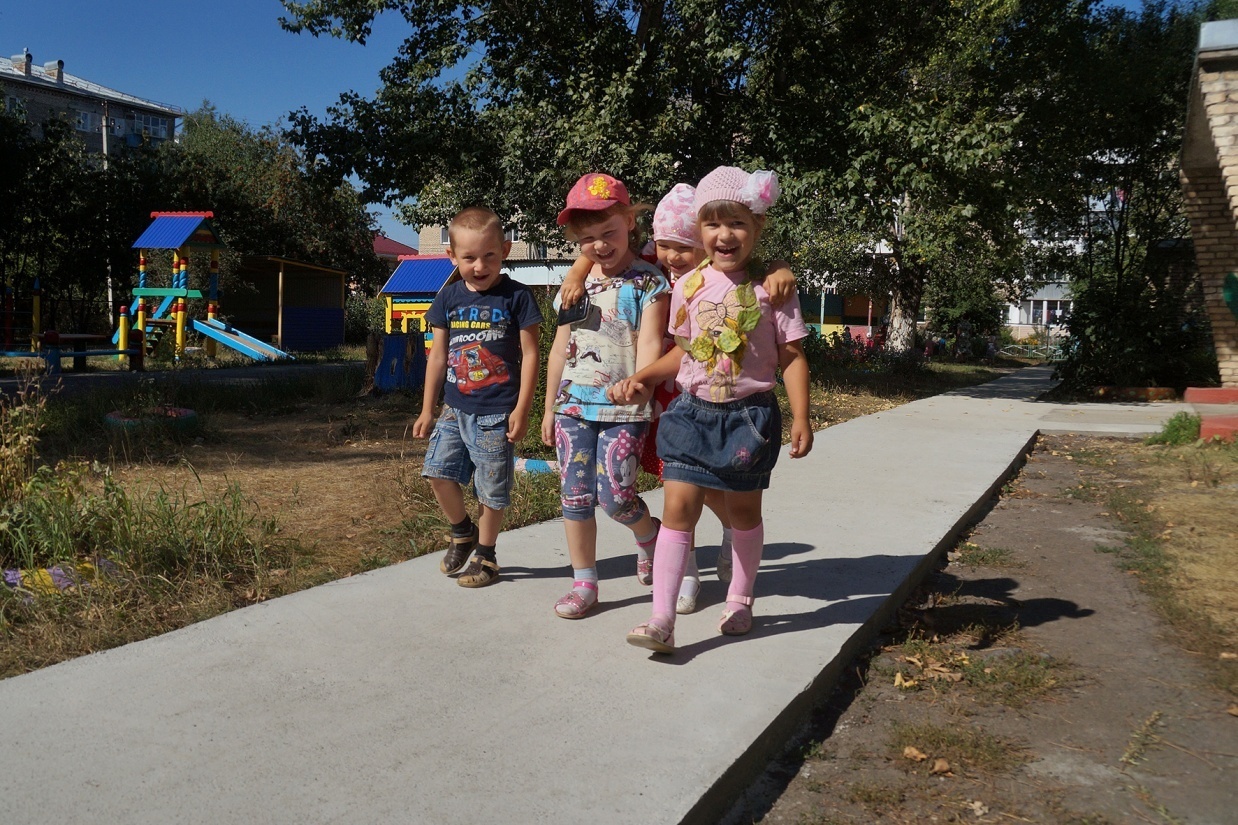 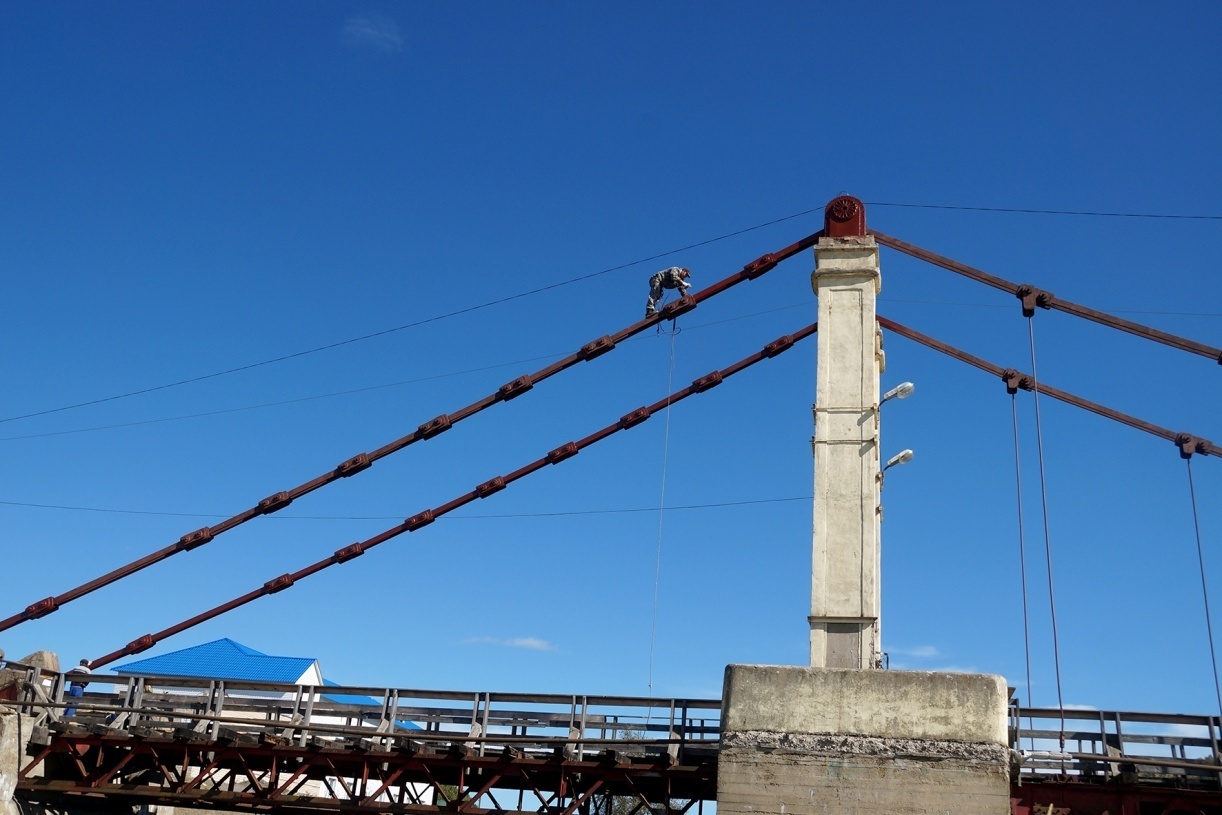 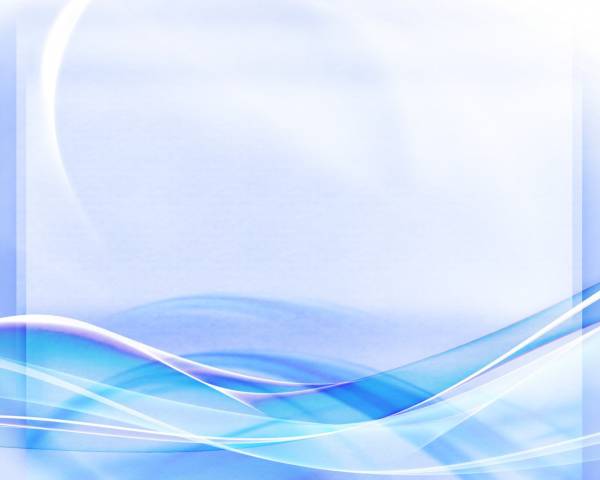 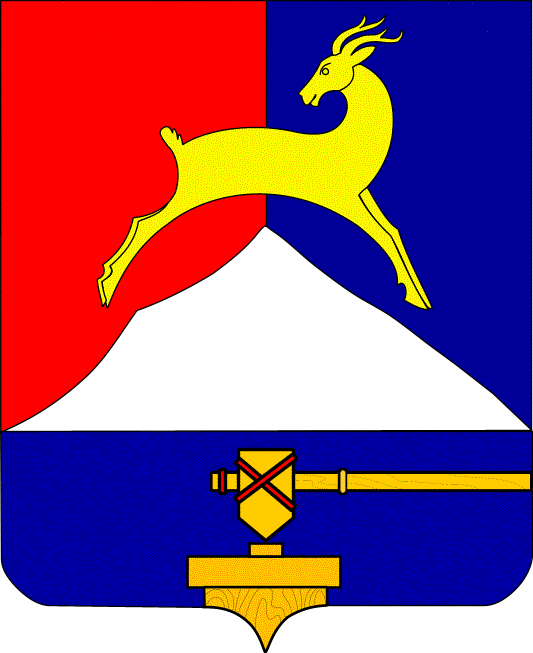 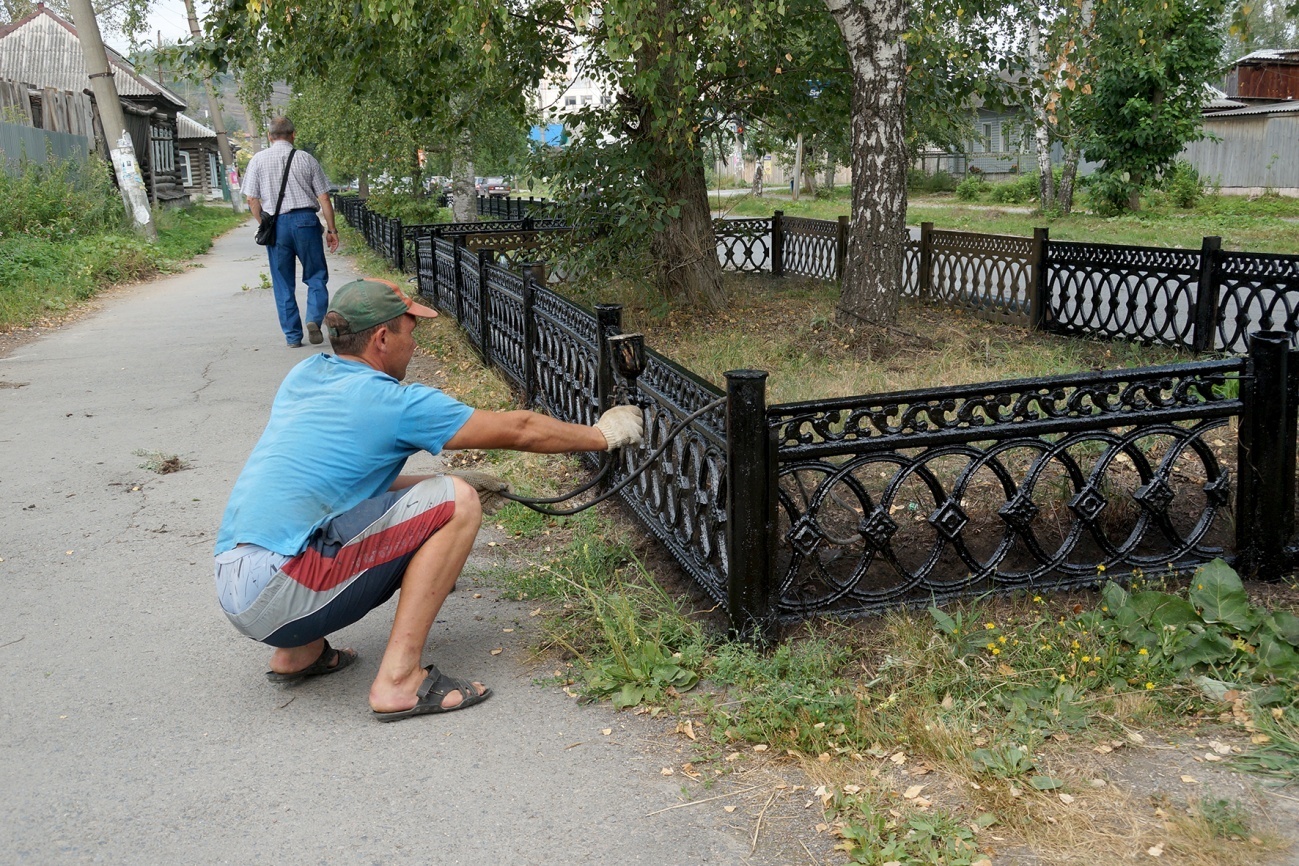 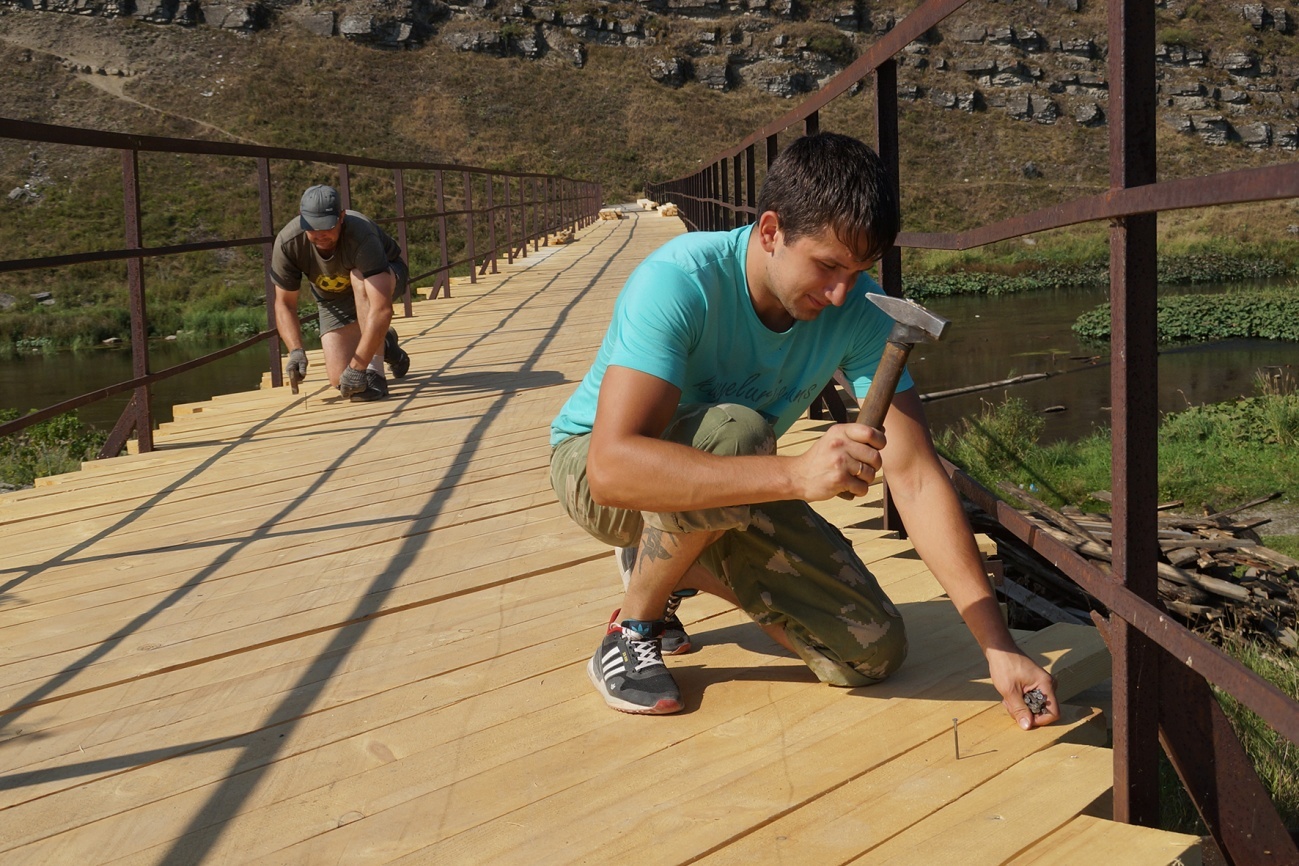 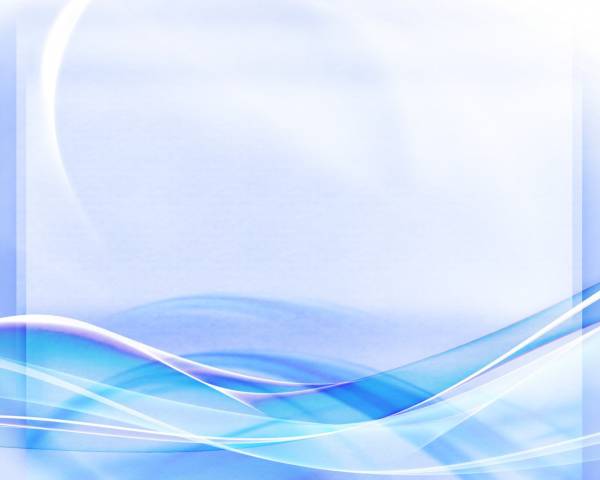 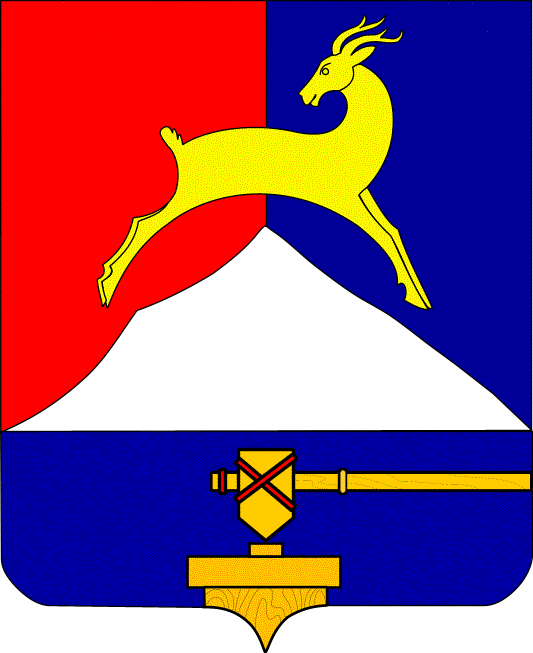 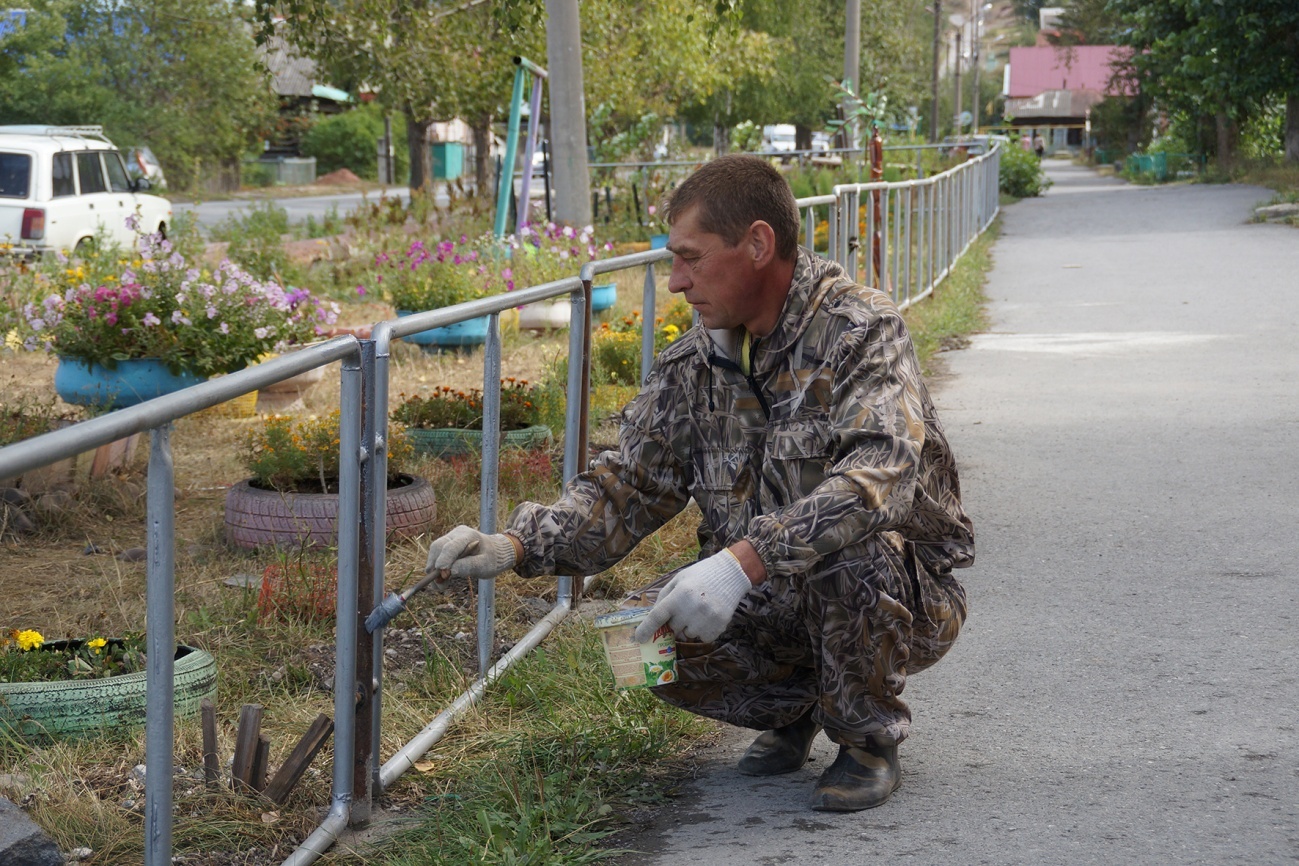 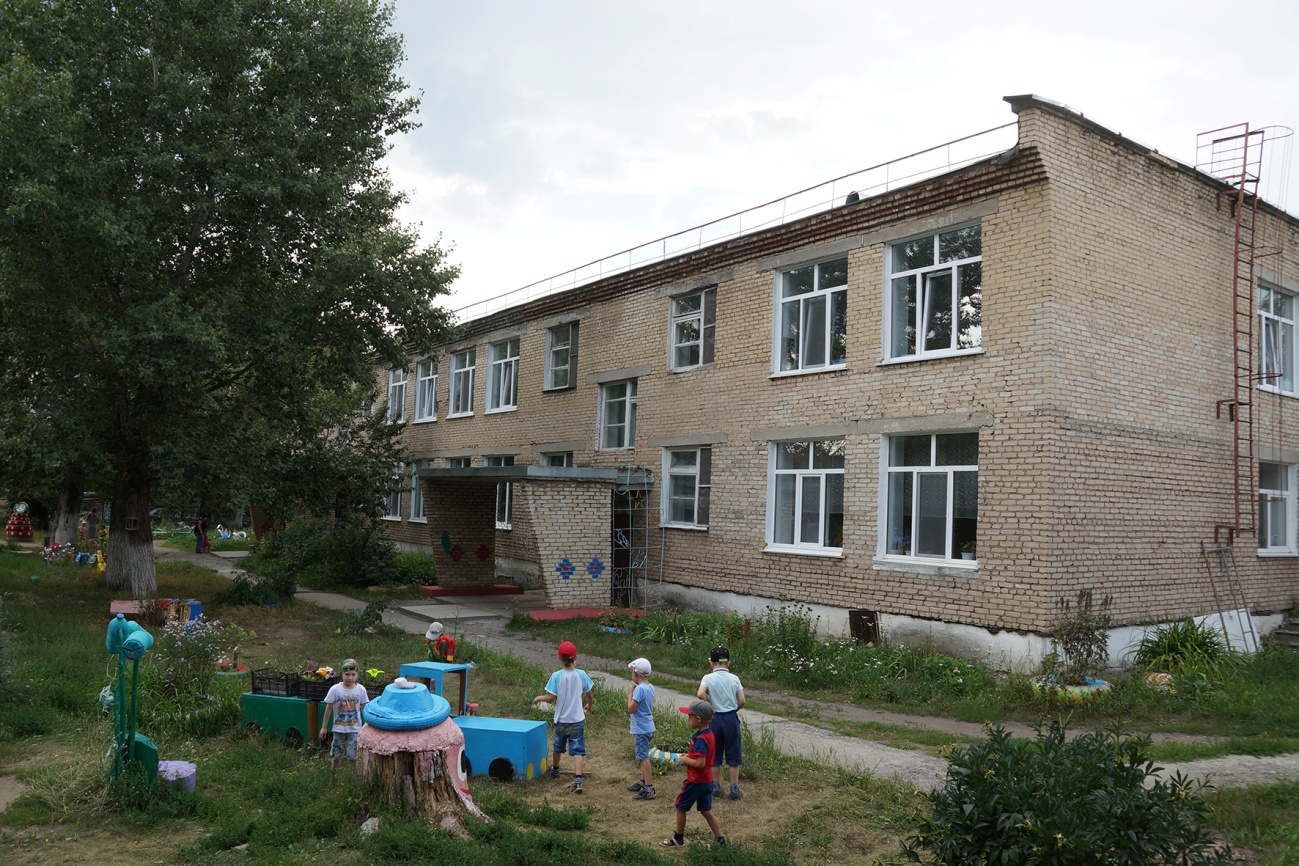 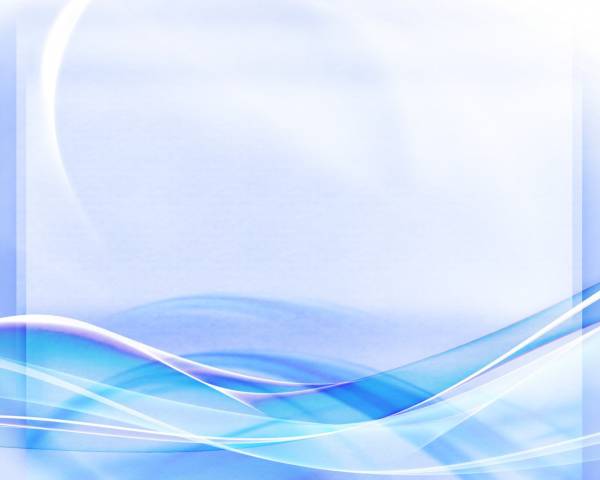 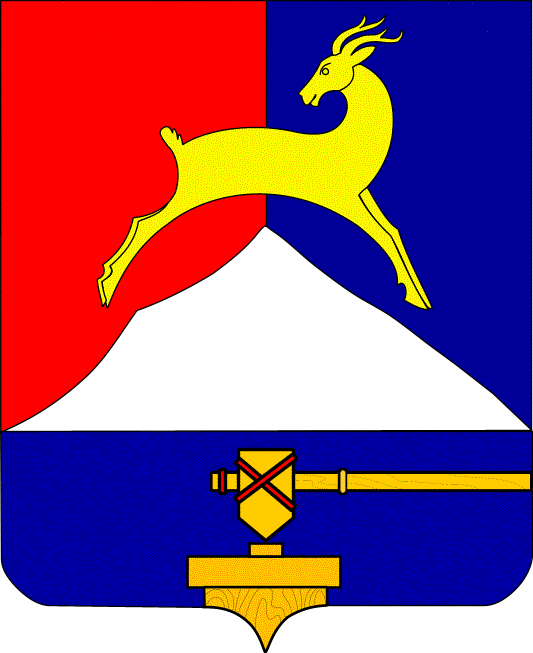 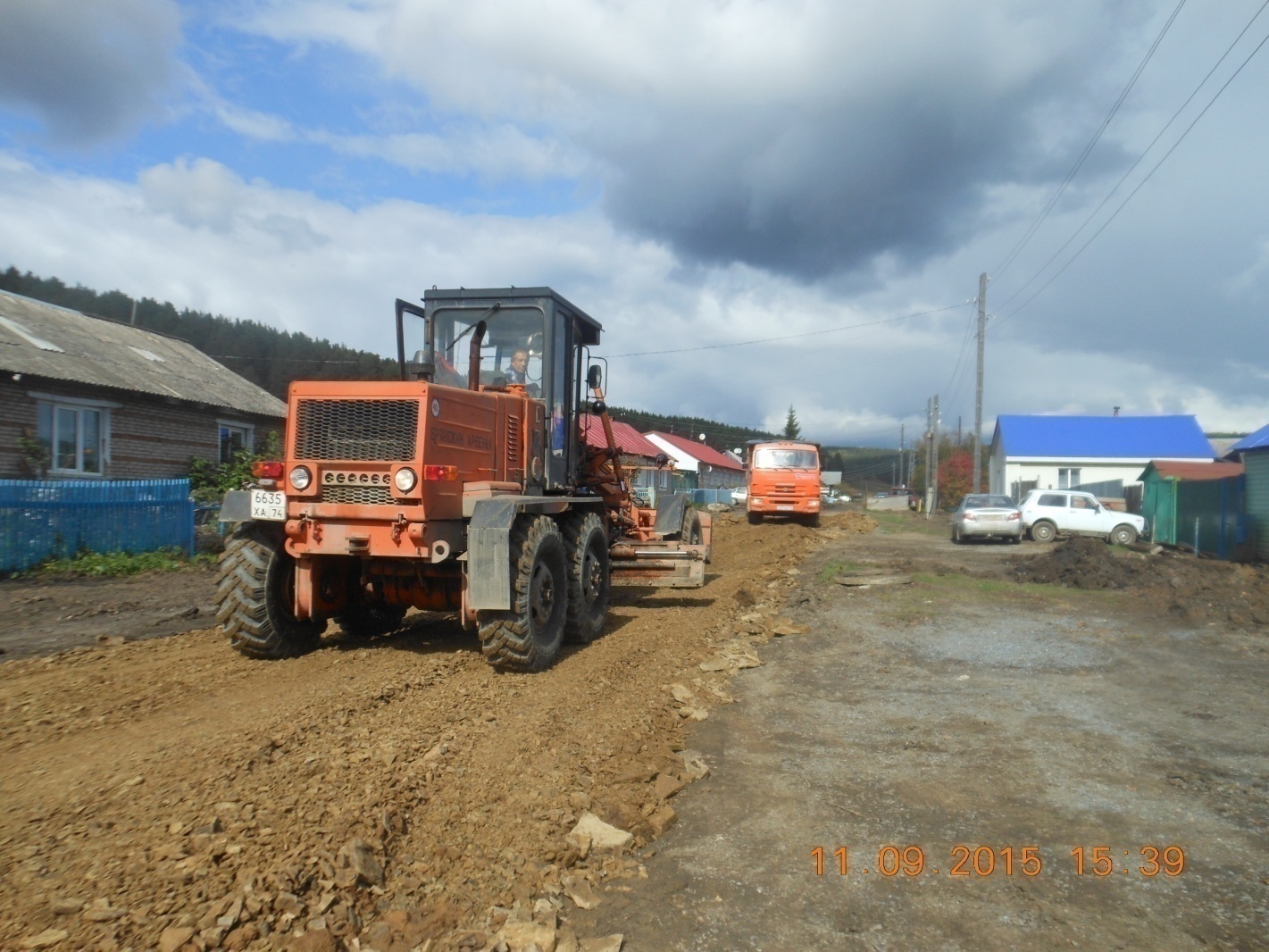 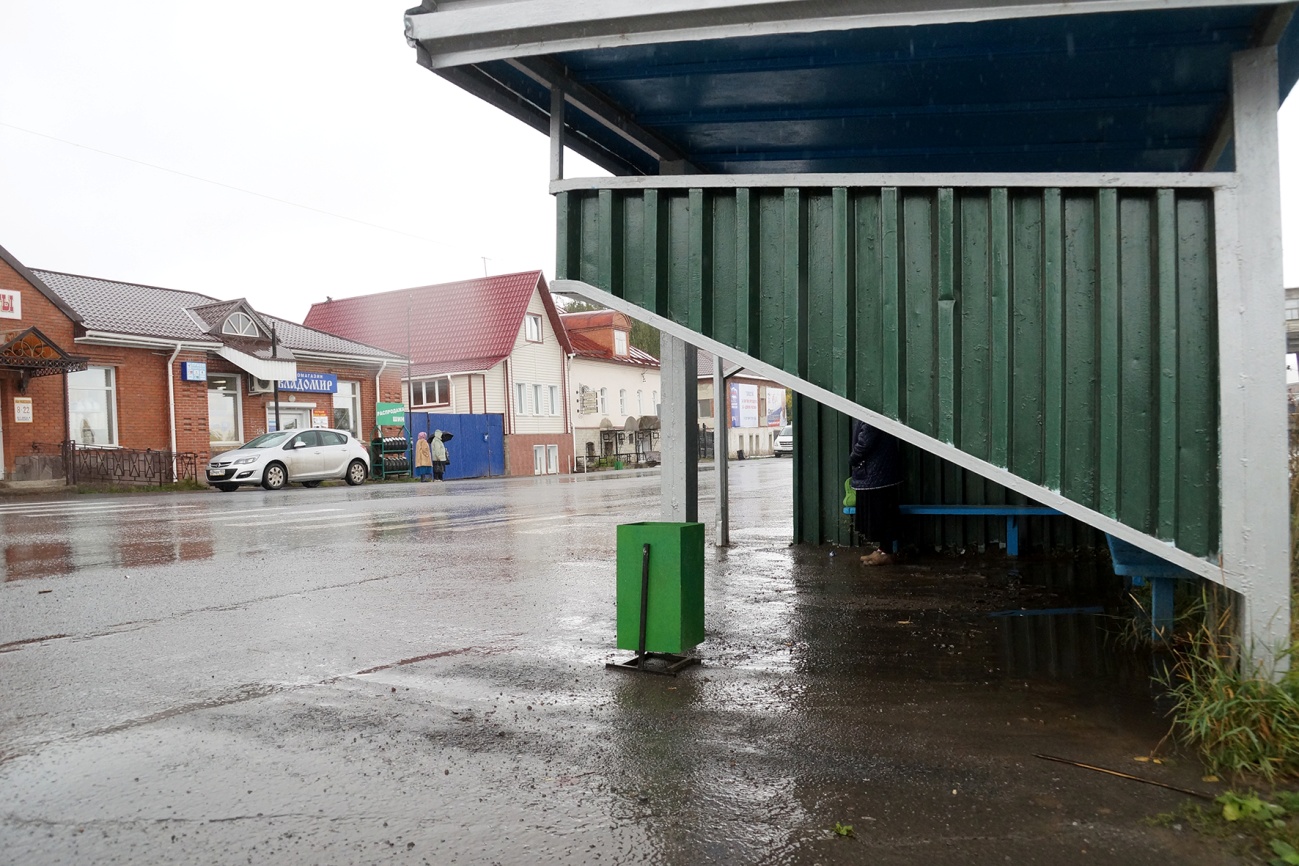 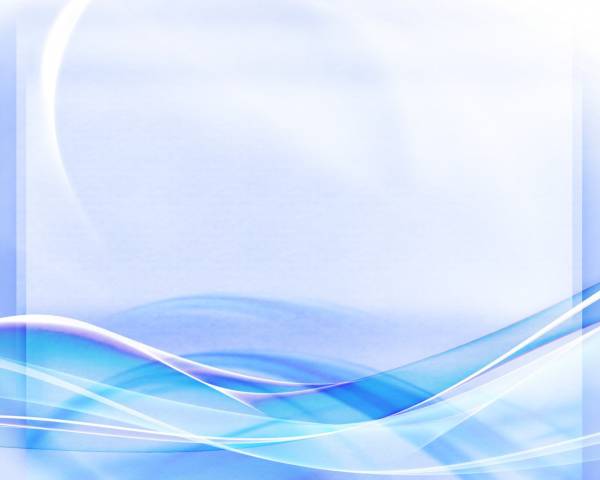 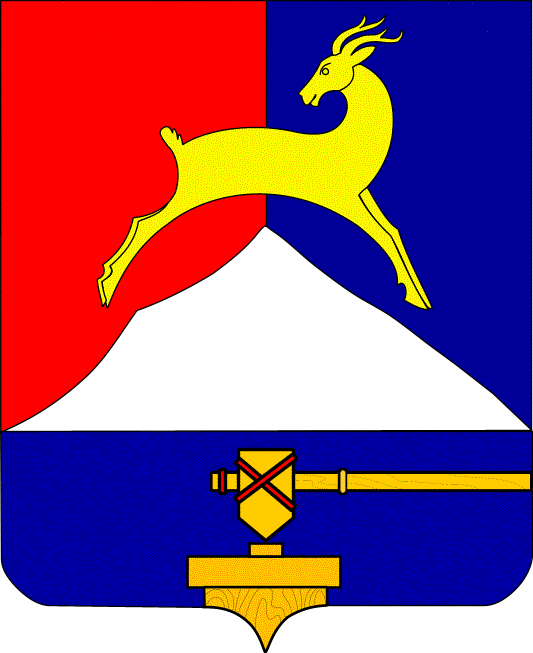 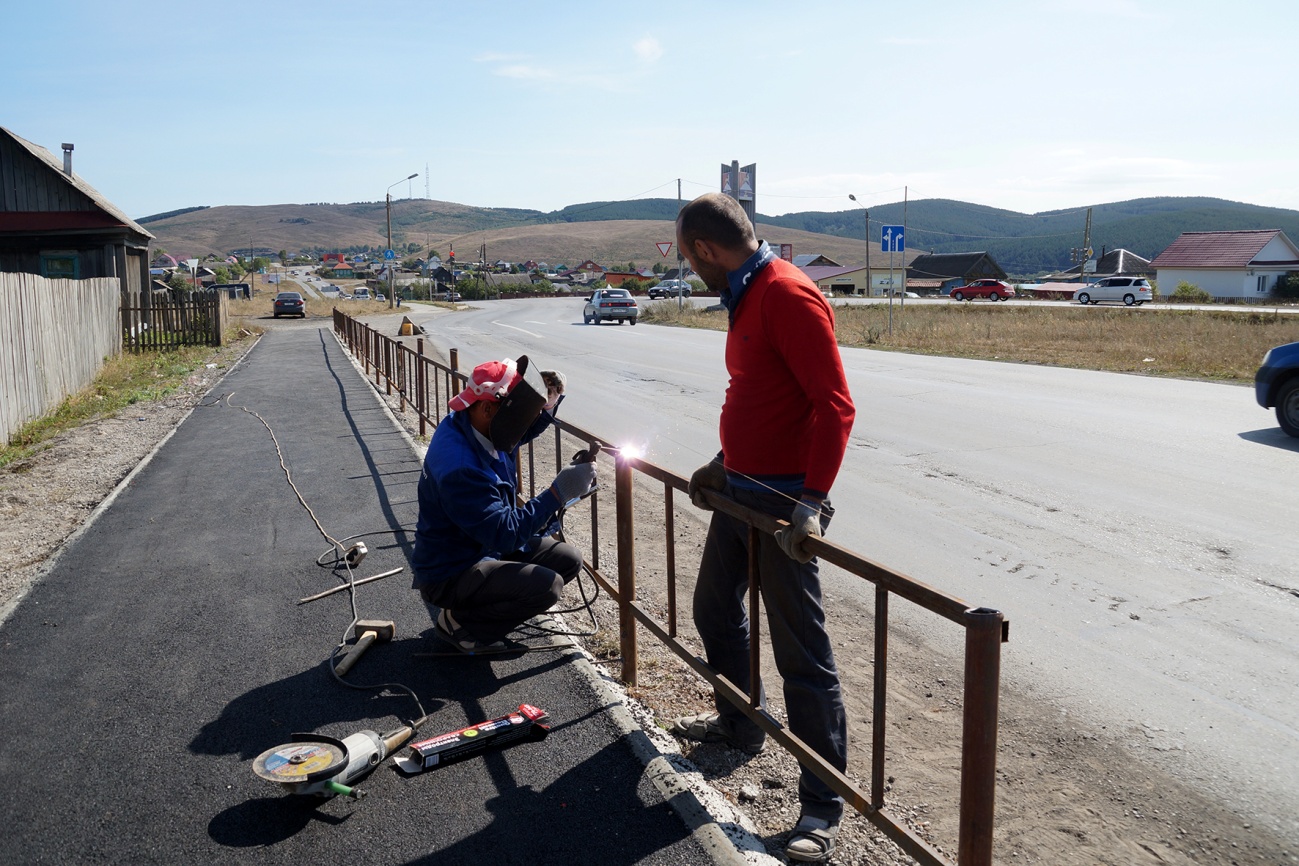 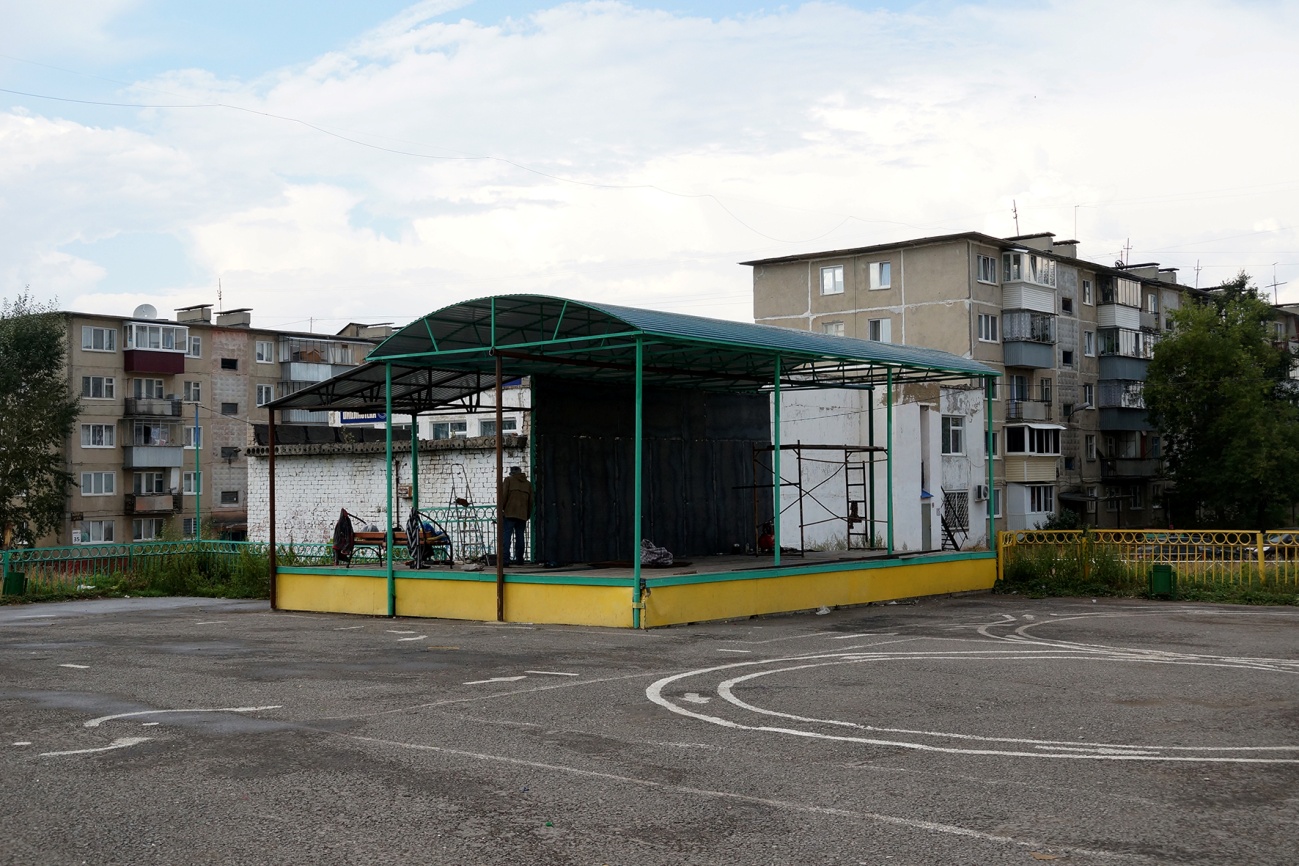 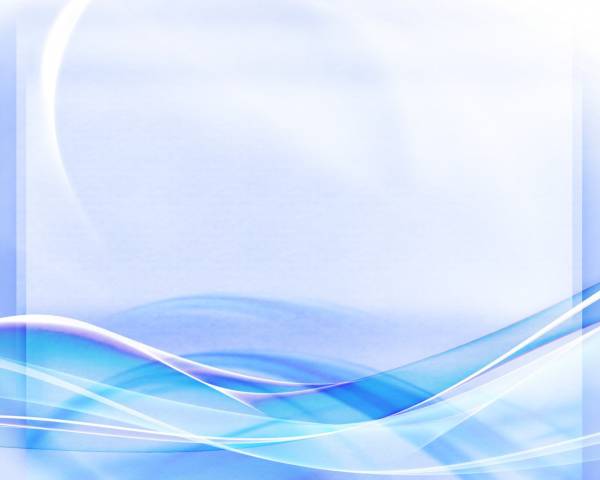 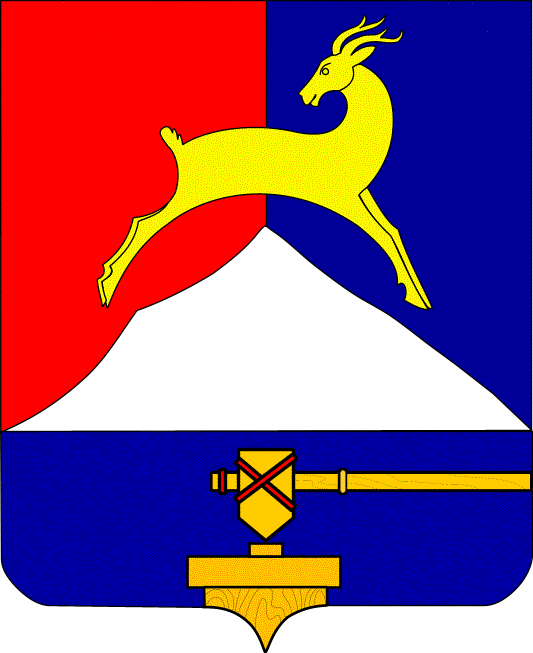 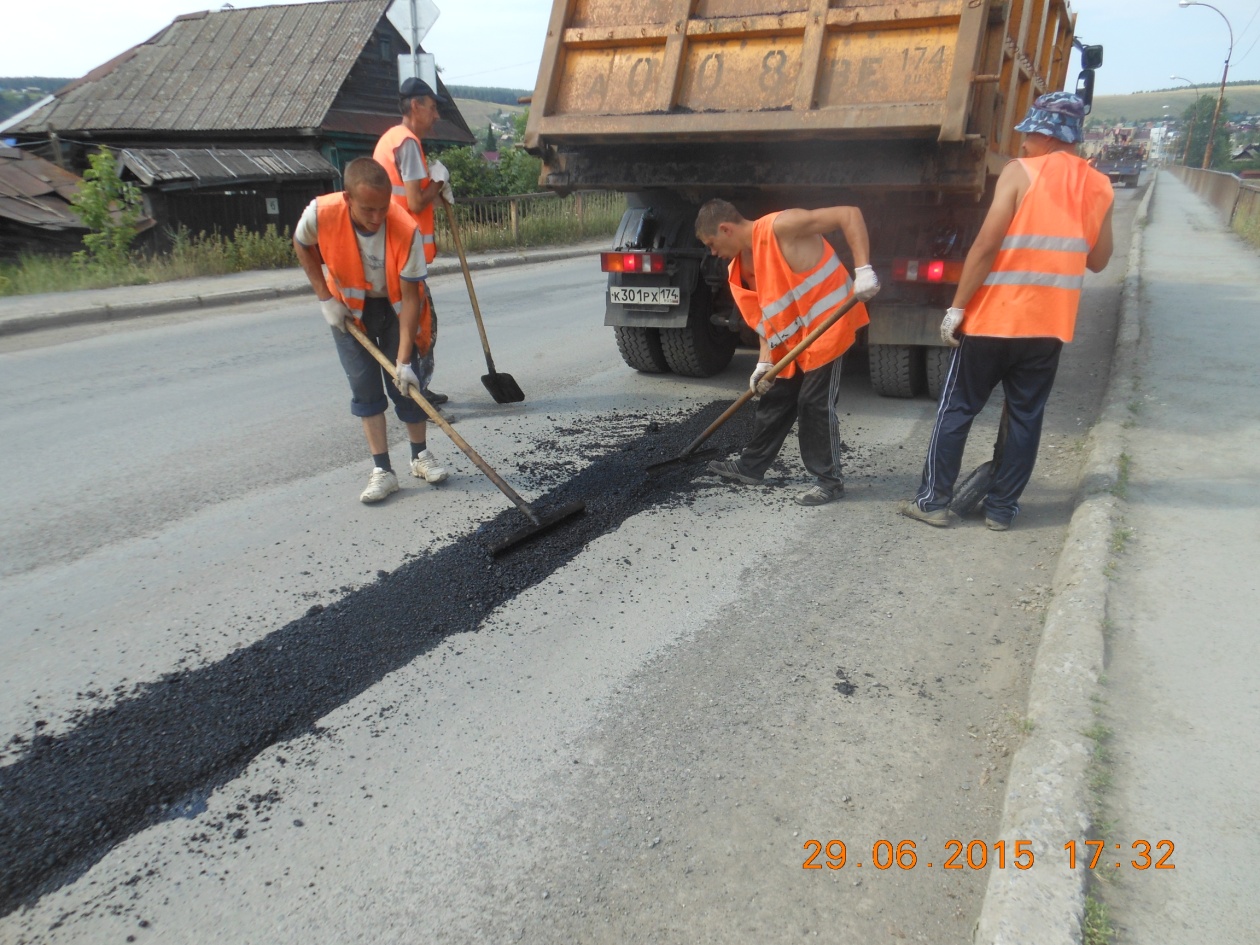 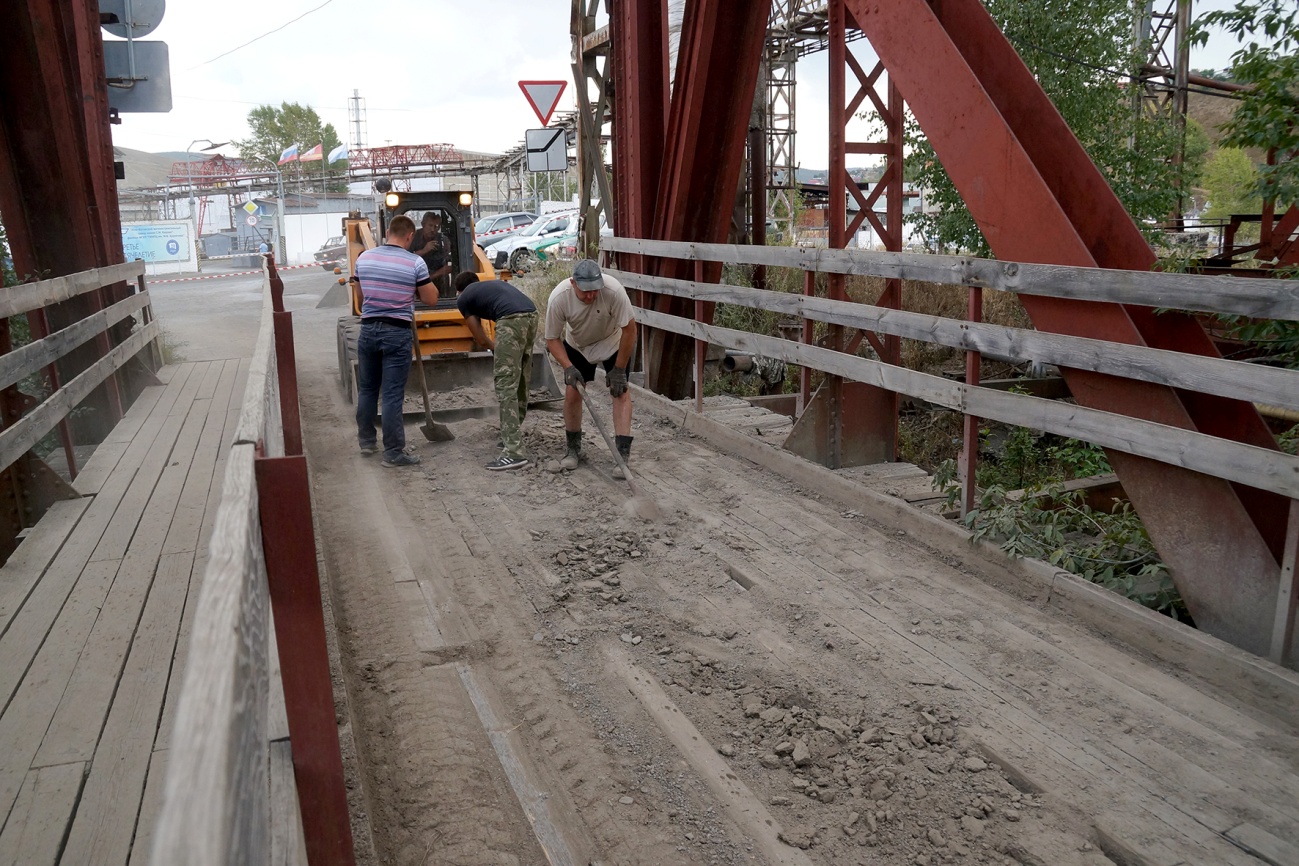